Name as many objects as you can than move in a circular motion
Describe what circular motion is
Objective
21 June 2016
v
v
v
v
v
v
v
v
r
r
r
r
r
r
r
r
Uniform Circular Motion
Consider an object moving around a circular path of radius, r  with a constant linear speed , v
The circumference of this circle is 2π r.
The time taken to complete one circle, the period, is T.

Therefore:
	v = 2π r / T

But frequency, f = 1 / T and so also:
	v = 2π r f
Note: The arrows represent the velocity of the object. As the direction is continually changing, so is the velocity.
The tyre of a car, radius 40cm, rotates with a frequency of 20 Hz. Calculate (a) the period of rotation and (b) the linear speed at the tyres edge.
(a) T = 1 / f 
= 1 / 20 Hz
period of rotation = 0.050 s

(b) v = 2π r f
= 2 π x 0.40 m x 20 Hz
linear speed = 50 ms-1
θ
Angular displacement, θ
Angular displacement, θ is equal to the angle swept out at the centre of the circular path.
An object completing a complete circle will therefore undergo an angular displacement of 360°.
½ circle = 180°.
¼ circle = 90°.
s
θ
r
r
Angles in radians
The radian (rad) is defined as the angle swept out at the centre of a circle when the arc length, s is equal to the radius, r of the circle. 

	

The circumference of a circle = 2πr

Therefore 1 radian = 360° / 2π = 57.3°
If s = r
then θ = 1 radian
And so:
	360° = 2π radian  (6.28 rad)
	180° = π radian     (3.14 rad)
	90° = π / 2 radian  (1.57 rad)
Also:  s = r θ
Angular speed (ω)
angular speed  =  angular displacement
					  time

			ω  =  Δθ  /  Δt

units:
angular displacement (θ ) in radians (rad)
time (t ) in seconds (s)
angular speed (ω) in radians per second (rad s-1)
Angular speed can also be measured in revolutions per second (rev s-1) or revolutions per minute (r.p.m.)

Calculate the angular speed in rad s-1 of an old vinyl record player set at 78 r.p.m. 

	= 78 / 60 revolutions per second
	= 1.3 rev s-1
	= 1.3 x 2π rad s-1
	78 r.p.m. = 8.2 rad s-1
Angular frequency (ω)
Angular frequency is the same as angular speed.

For an object taking time, T to complete one circle of angular displacement 2π:

			ω = 2π / T
	
but T = 1 / f
	therefore:  ω = 2π f

that is: angular frequency = 2π x frequency
Relationship between angular and linear speed
For an object taking time period, T to complete a circle radius r:
ω = 2π / T
A hard disc drive, radius 50.0 mm, spins at 7200 r.p.m. Calculate (a) its angular speed in rad s-1; (b) its outer edge linear speed.
(a) 7200 r.p.m. = [(7200 x 2 x π) / 60] rad s-1
angular speed = 754 rad s-1

(b) v = r ω 
= 0.0500 m x 754 rad s-1
linear speed = 37.7 ms-1
A cyclist travels at a speed of 12 ms-1 on a bike which has wheels of radius 40cm.  Calculate:
a	the frequency of rotation of each wheel;
b	the angular speed of each wheel;
c	the angle the wheel turn through in 0.10s in:
	i	radians		ii	degrees
Using standard notation:
v = 12ms-1
r = 0.4m

a) circumference = 2 x  x 0.4
			 = 2.5m
	T = circumference / speed  = 2.5 / 12
	   = 0.21s
	f = 1 / T = 1 / 0.21
	  = 4.8Hz
b)	 = 2f
	    = 30rads-1





c)	i	 = t   	= 30 x 0.1
			3.0rad
	ii	 = 3.0 x 360 / 2
		   = 1720
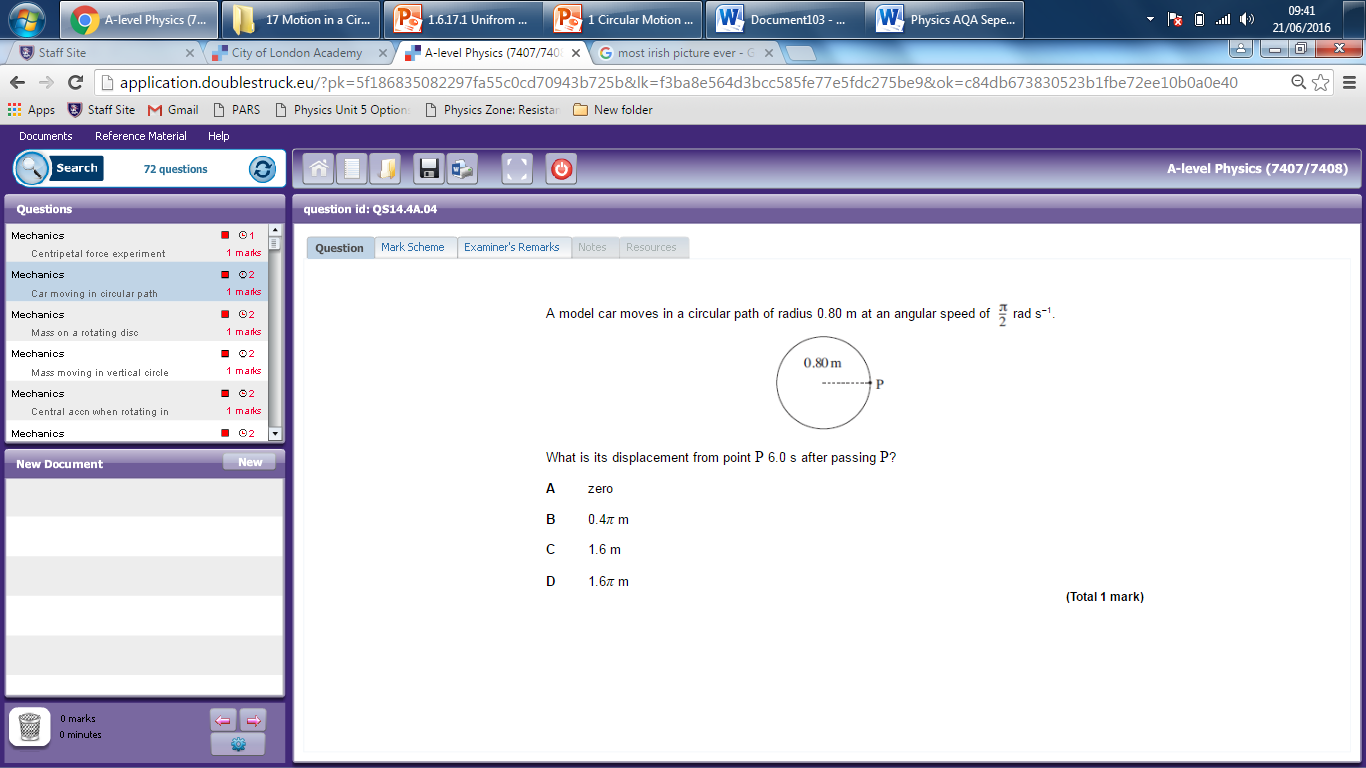 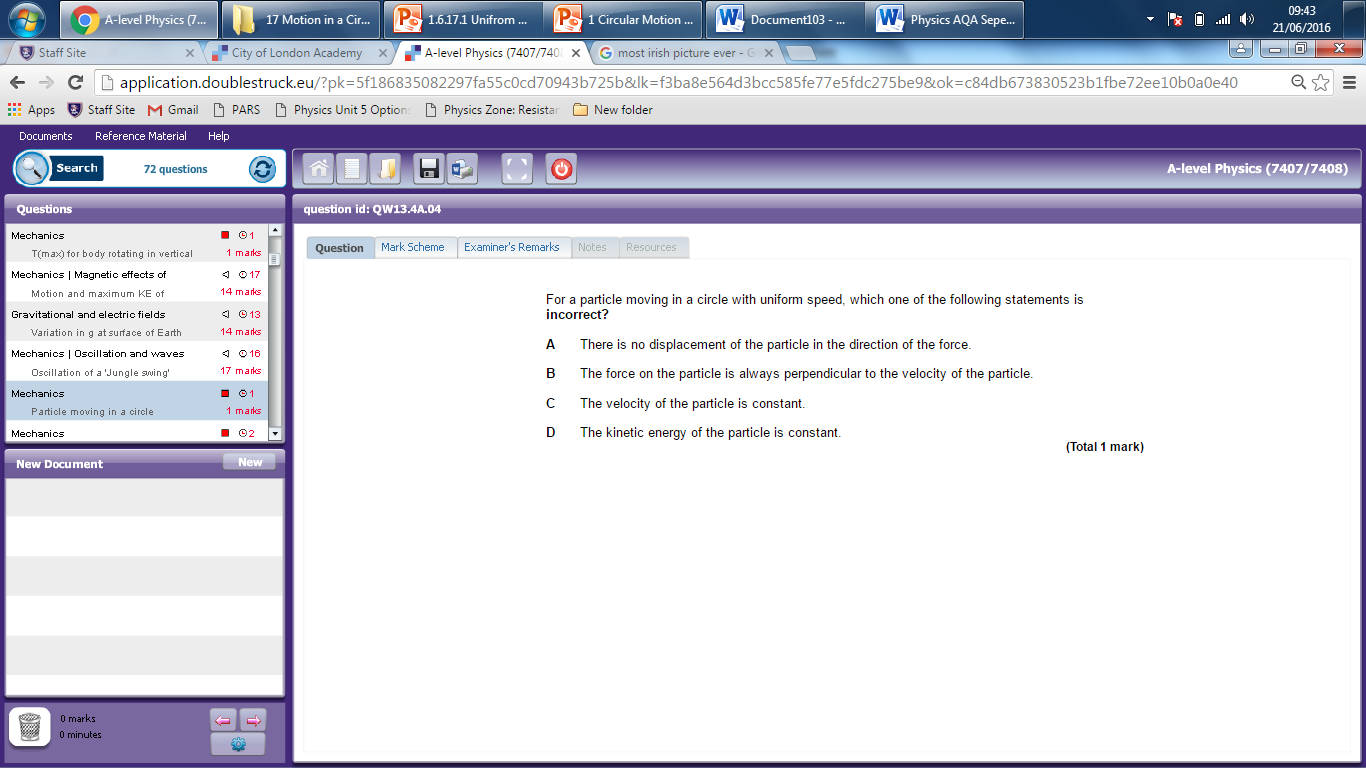 Complete Work Sheet
Define the ‘radian’. Convert to radians: (a) 360°; (b) 180°; (c) 90°; (d) 45°. Convert to degrees: (a) 1 rad; (b) 2 rad; (c) π rad; (d) 2π rad; (e) π/2 rad.
Explain what is meant by angular displacement and speed.
State the equations relating angular speed to (a) linear speed; (b) frequency and (c) period.
Calculate the angular speed and rotational frequency for an object travelling at 5.0ms-1 around a circle of radius 6 cm.
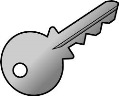 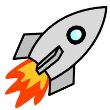 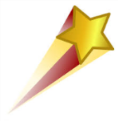 Homework for Next lesson
Read through Page 274 and 275 make notes
Answer questions on page 275
Preread 276 to 277